Работа над иллюстрацией на уроках изобразительного искусства как важнейшая ступень формирования читательской грамотности учащихся
Лисицына Надежда Александровна, 
художник-иллюстратор, учитель изобразительного искусства
МБОУ Одинцовской гимназии №11
2023 г.
Читательская грамотность является одним из важнейших компонентов функциональной грамотности (жизненно важных навыков для развития человека в социуме, для решения повседневных и нестандартных жизненных задач).
Читательская грамотность включает в себя:
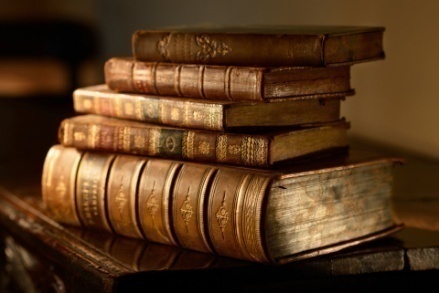 Получение, поиск и фиксацию информации;

понимание и преобразование информации;

применение и представление информации;

рефлексию на содержание 
текста и его оценку.
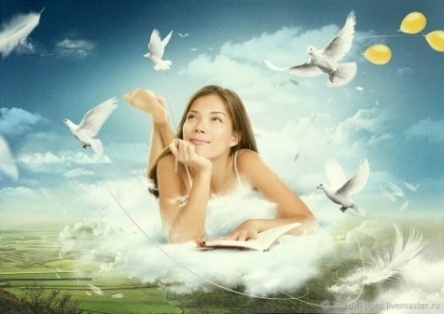 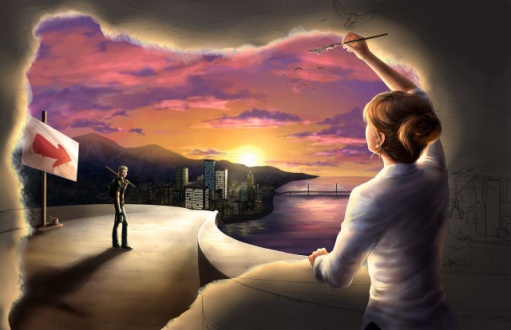 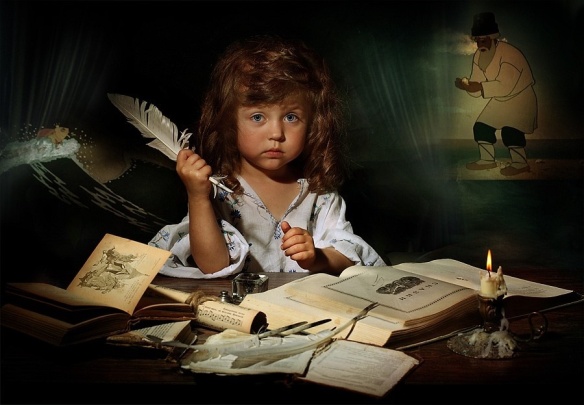 Темы, связанные с иллюстрированием в программе под редакцией Б.М. Неменского по новым ФГОСам
2 класс. 
Тема 2.11. Изображение сказочного персонажа с ярко выраженным характером. Образ мужской или женский.
Тема 5.4. Рисунок дома для доброго и злого сказочных персонажей (иллюстрация сказки по выбору учителя).

3 класс. 
Тема 1.2. Эскизы обложки и иллюстраций к детской книге сказок (сказка по выбору). Рисунок буквицы. Макет книги-игрушки. Совмещение изображения и текста. Расположение иллюстраций и текста на развороте книги.
Тема 6.1. Иллюстрации в детских книгах и дизайн детской книги.

4 класс.
Тема 1.3. Графическое изображение героев былин, древних легенд, сказок и сказаний разных народов.
Темы, связанные с иллюстрированием в программе под редакцией Б.М. Неменского по новым ФГОСам
6 класс.
2 раздел: Язык изобразительного искусства и его выразительные средства

7 класс.
Тема 1.5. Шрифты и шрифтовая композиция в графическом дизайне.
Тема 1.8. Многообразие форм графического дизайна. 
	Дизайн книги и журнала.
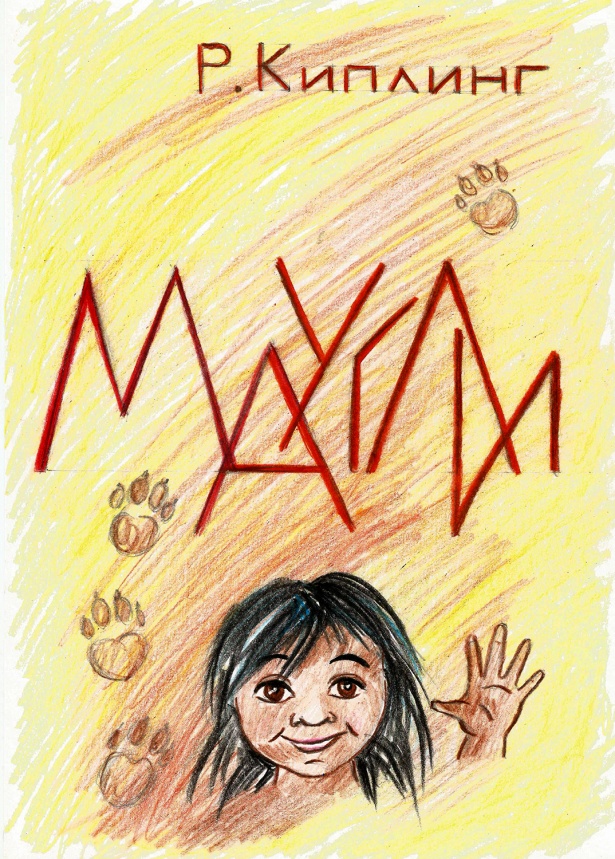 Ступени формирования читательской грамотности на уроках изобразительного искусства
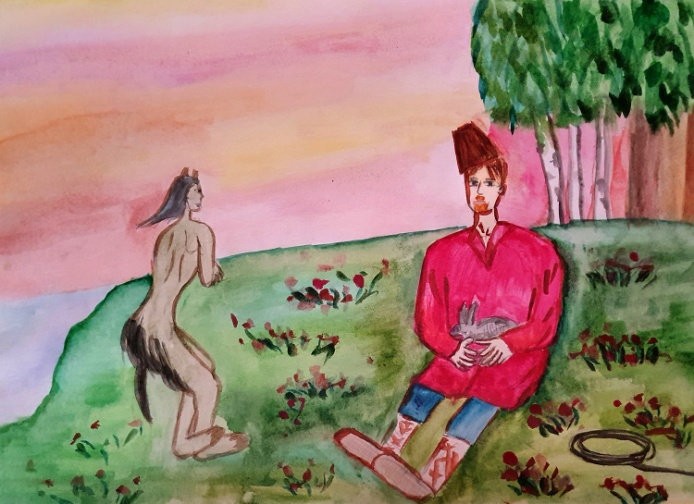 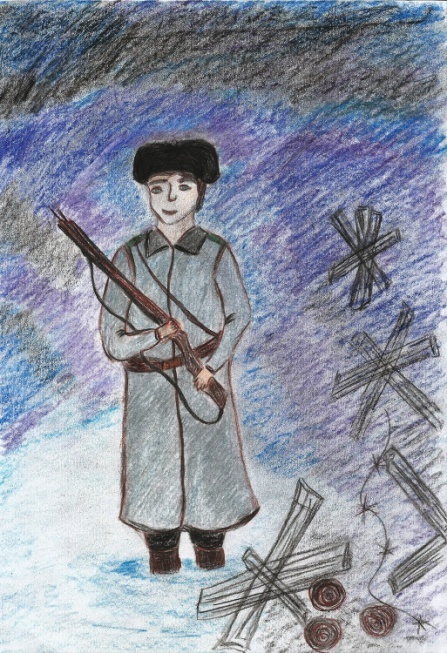 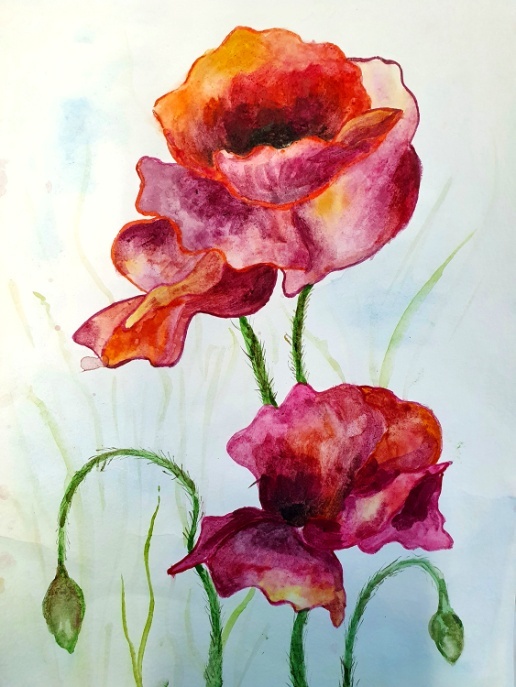 Иллюстрирование
Тематическое рисование
понимание, чувствование текста, 
эмпатия, рефлексия, эмоциональный интеллект
Учебный рисунок/
Рисунок на построение
поиск и уточнение информации, работа с соответствиями, рефлексия
знакомство с функцией объекта, его частей, назначением и символикой
Этапы работы над иллюстрацией
Определиться с выбранным эпизодом для иллюстрирования в тексте. Он не должен быть нейтральным. У нас должна присутствовать или эмоциональная составляющая, либо какое-то действие.
Внимательно ищем в тексте описание персонажей, места действия, времени года и времени суток.
Создание композиции от наброска с последующим построением помогает лучше передать эмоции и динамику.
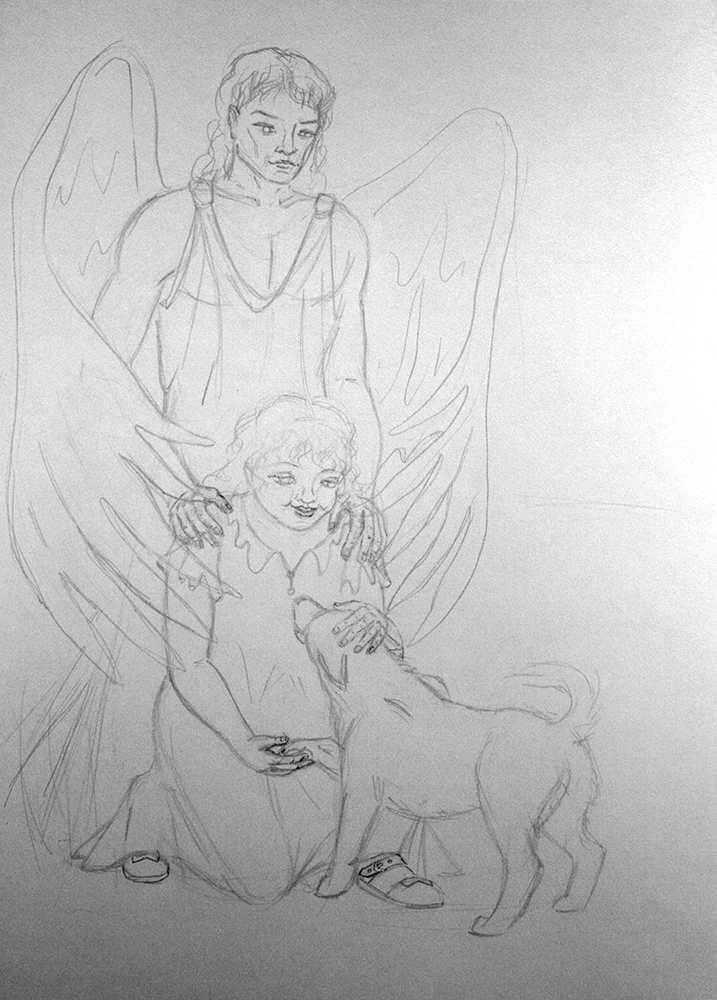 Этапы работы над иллюстрацией
Если есть сомнения в построении - войдите в роль героя, посмотрите, как вы сами в такой ситуации держите руку, как располагаются ноги! 
Работа с фоном. Место действия, время года, время суток, погода должны не просто соответствовать тексту, но и передавать настроение героя. 
Прорисовка персонажей. Работа с костюмом и декором (при необходимости). Передача мимики, эмоций.
*При создании обложки обращаем внимание на соответствие стиля текста характеру произведения. Исключаем зрительное слияние с фоном.
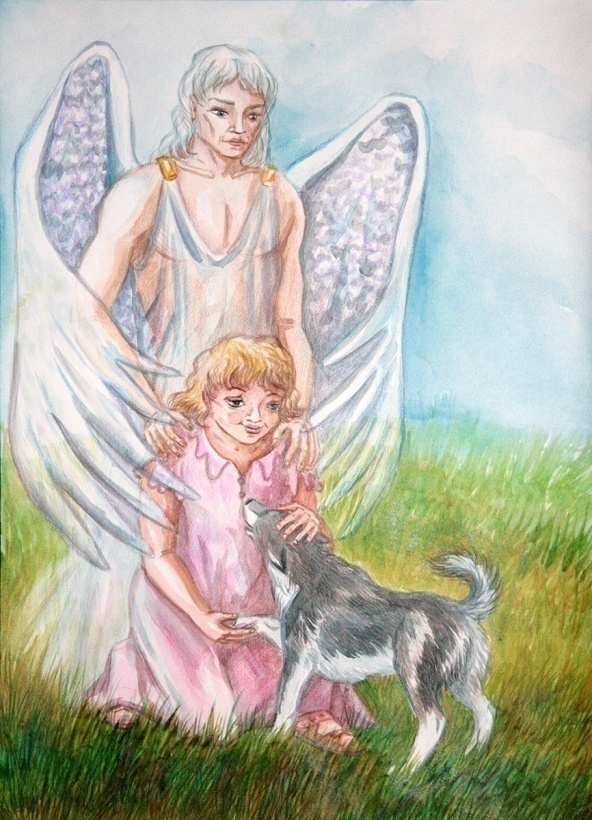 Работы наших учеников
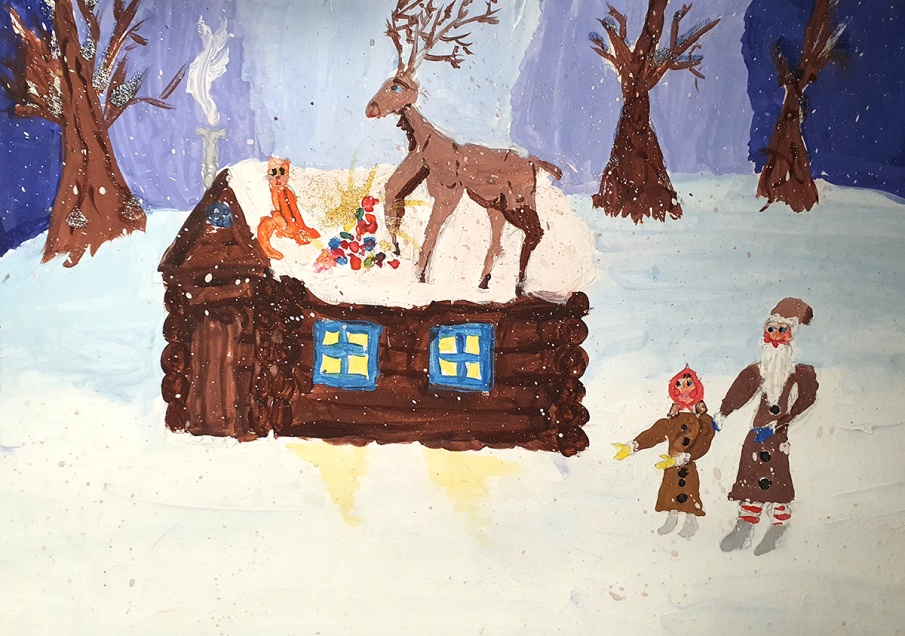 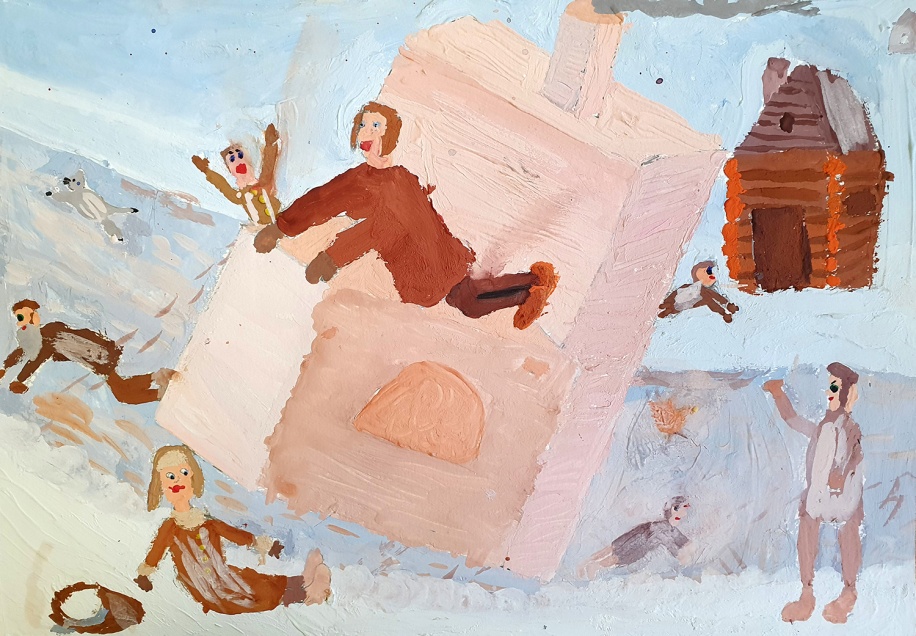 Квочко Валерия, 3кл.
«Серебряное копытце»
Шокина Александра, 3 кл.
«По щучьему велению»
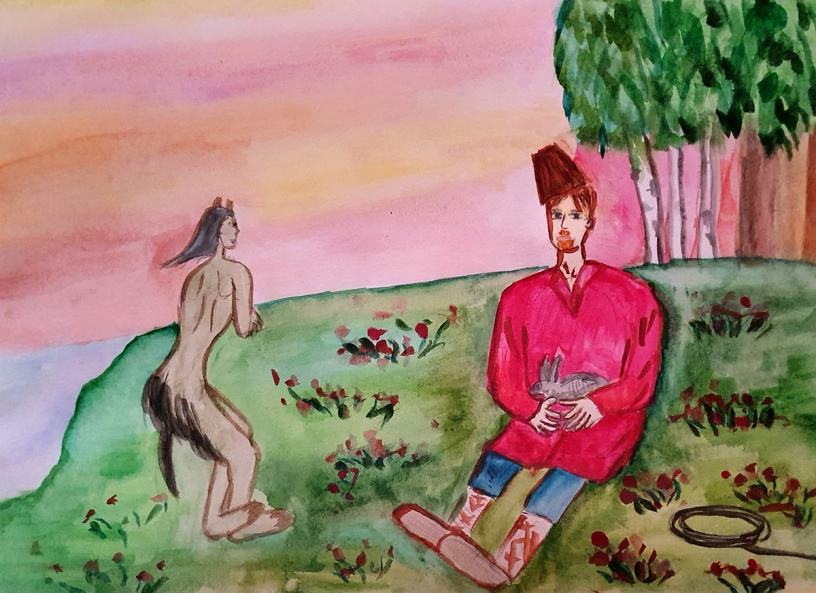 Пантюкова Ольга, 5кл.
«Сказка о попе и о работнике его Балде»
Работы наших учеников
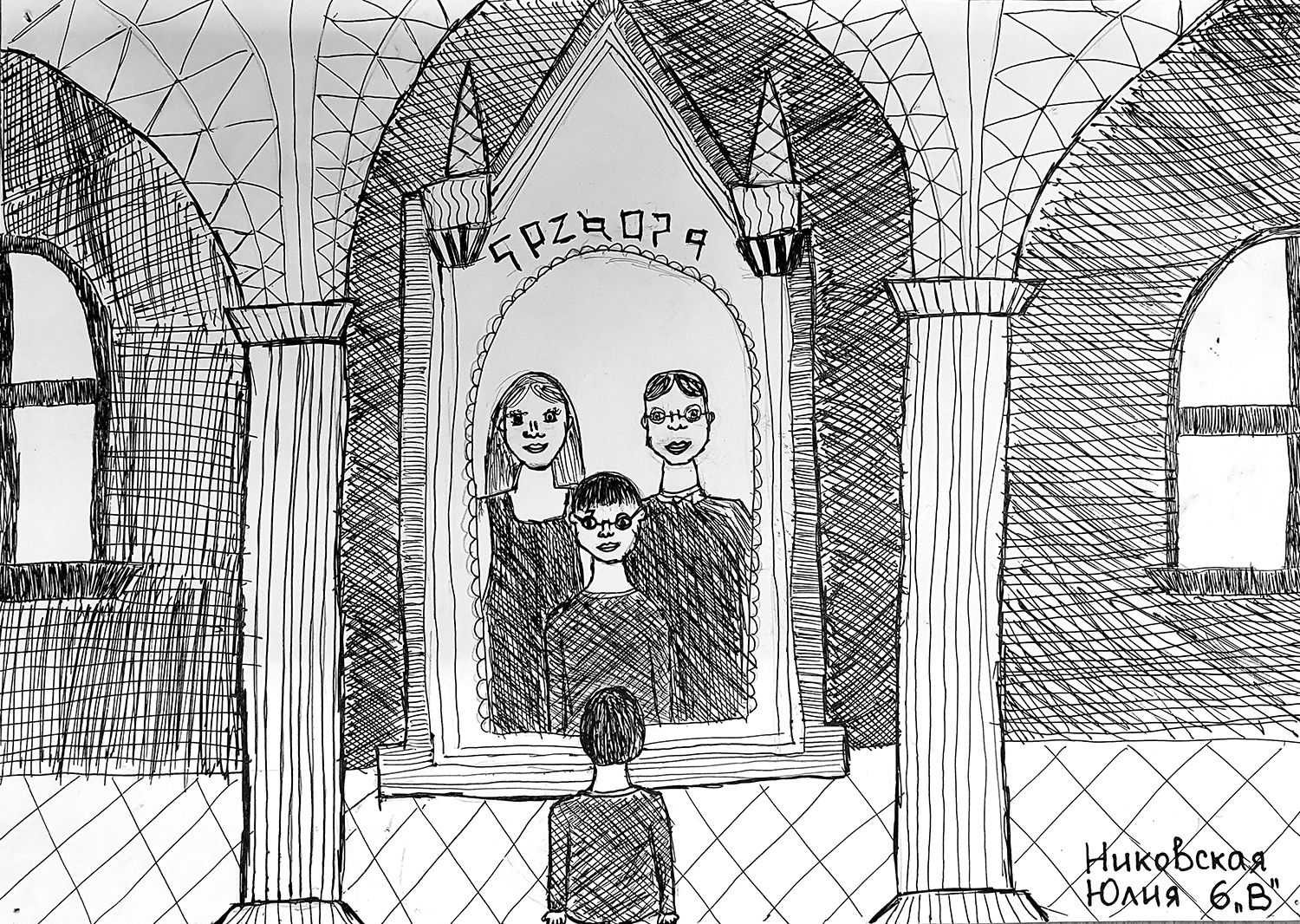 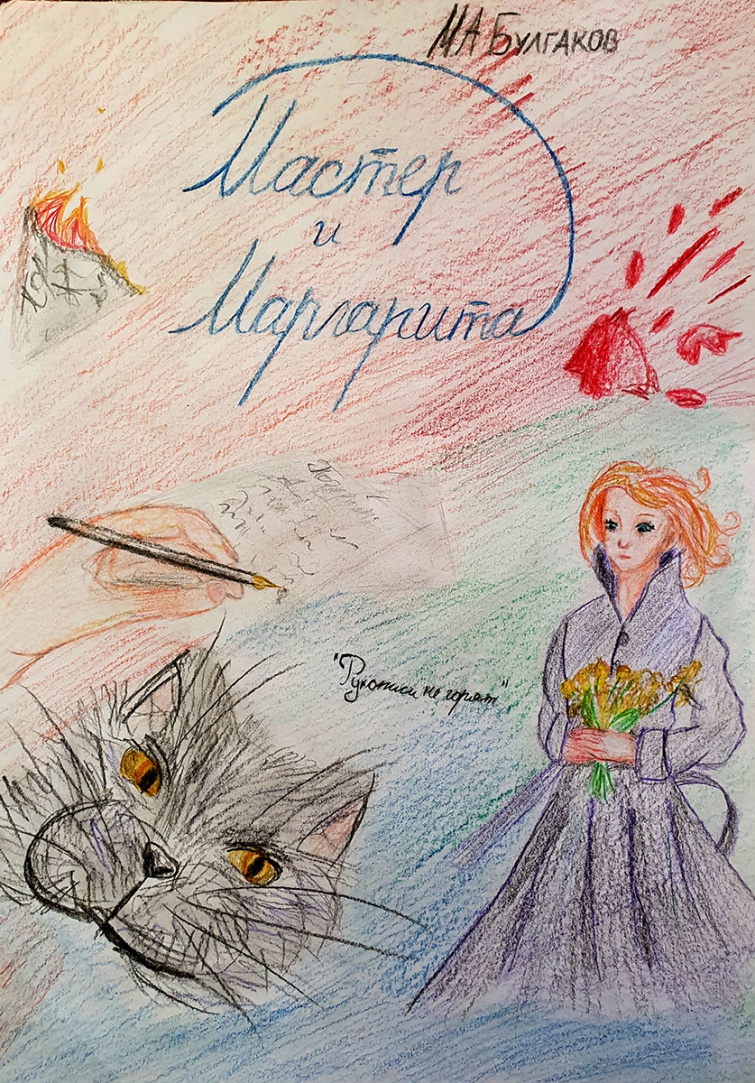 Никовская Юлия, 6кл.
«Гарри Поттер»
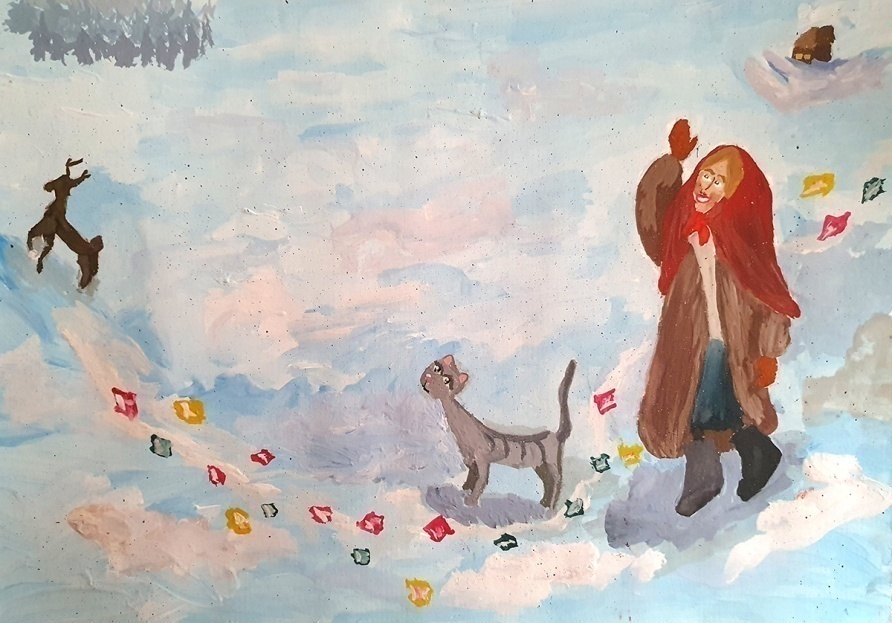 Стрельцова Анна, 7кл.
«Серебряное копытце»
Ровенская Алина, 7 кл.
«Мастер и Маргарита»
Опыт участия в конкурсах
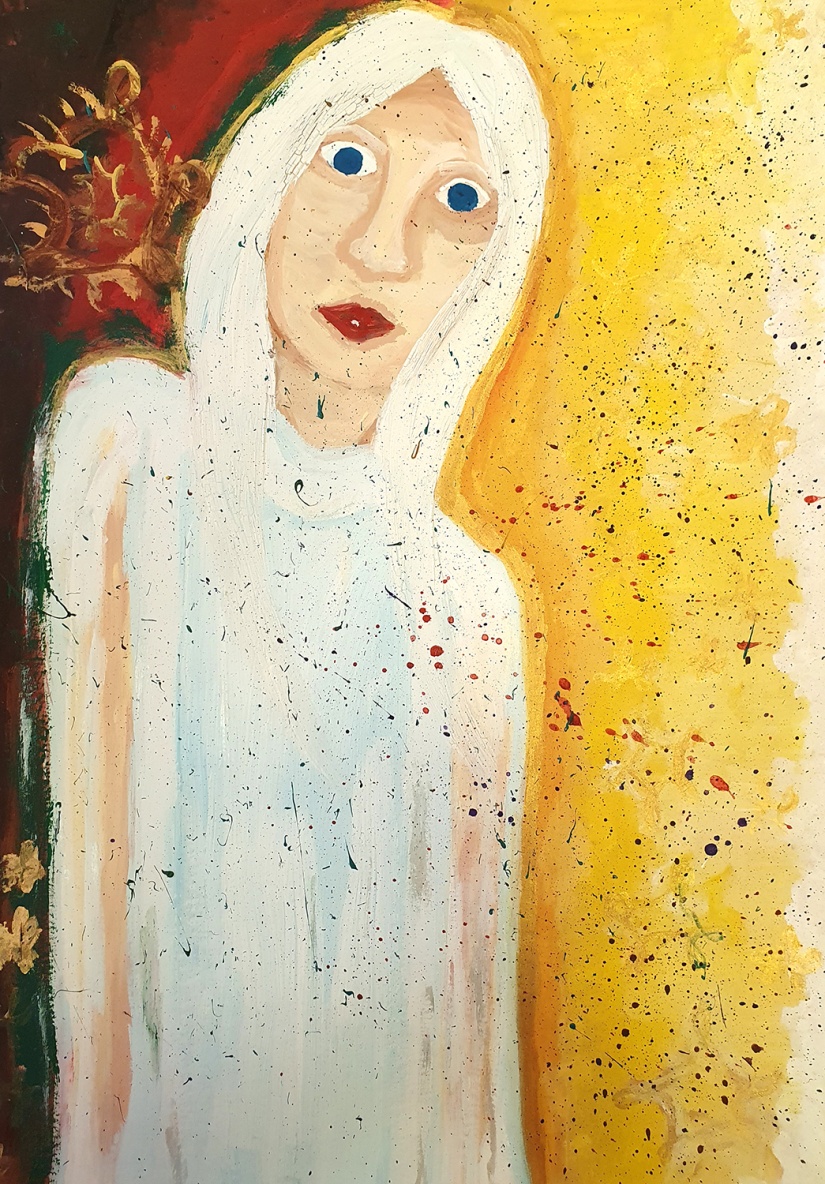 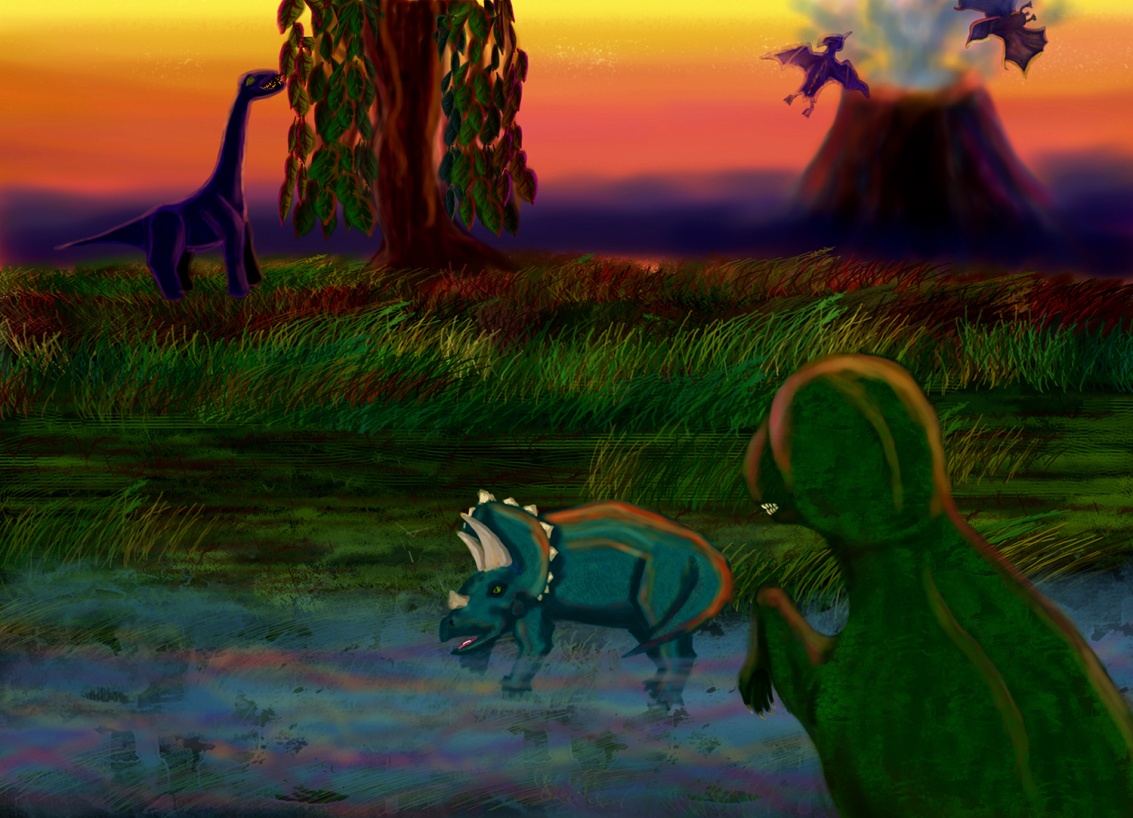 Стрельцова Анна, 7кл.
«Древний мир»
Стрельцова Анна, 7кл.
«Русское искусство. Аллегория»
Что нам открывает иллюстрация при работе с детьми?
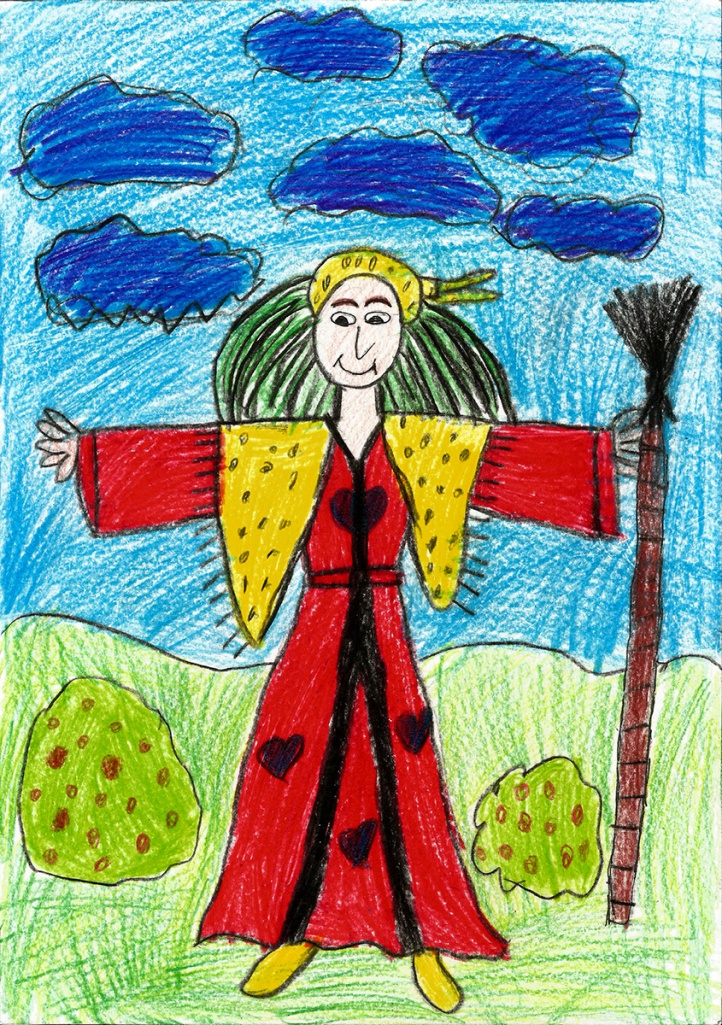 Мы можем видеть уровень:

- изобразительной грамотности
- читательской грамотности
- эмоционального интеллекта
Ошибки в детских рисунках, свидетельствующие о недостаточной читательской грамотности.
На ступени тематического рисунка:

 Несоответствие времени года 
	
 Несоответствие внешнего вида героя и цветового решения костюмов
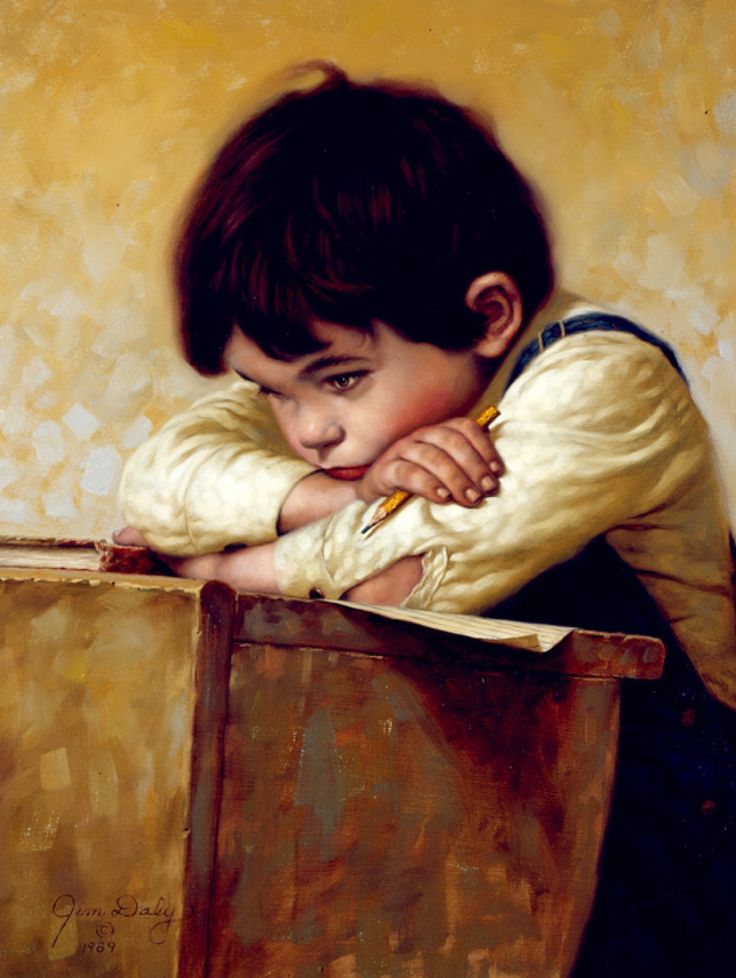 На ступени иллюстрирования:

 Несоответствие образа персонажа текстовому описанию.
Несоответствие фона, предметов одежды и быта описанной в тексте эпохе.
Невозможность передачи конкретных действий и движения.
Безликие, безэмоциональные образы. 
Ошибки в названии книги и  имени и фамилии автора. 
	(При работе над обложкой)
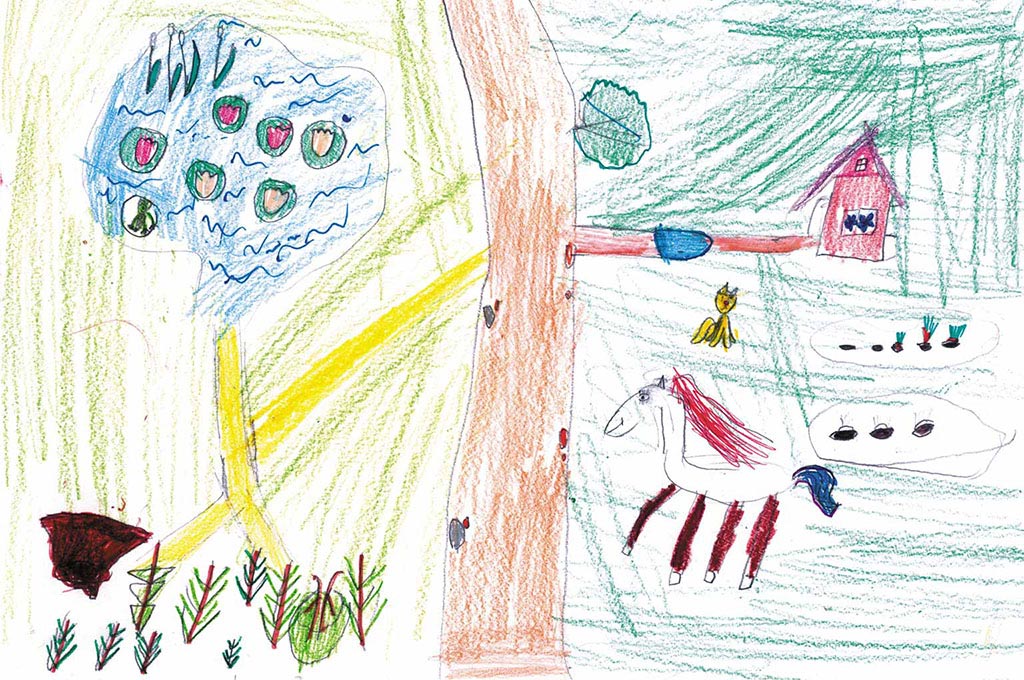 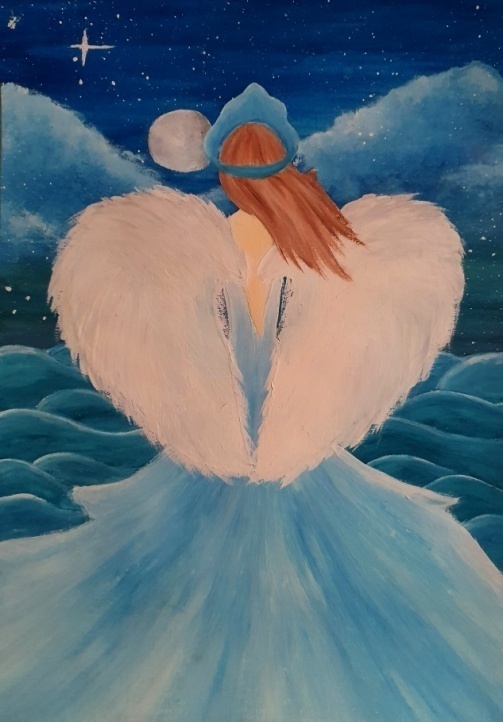 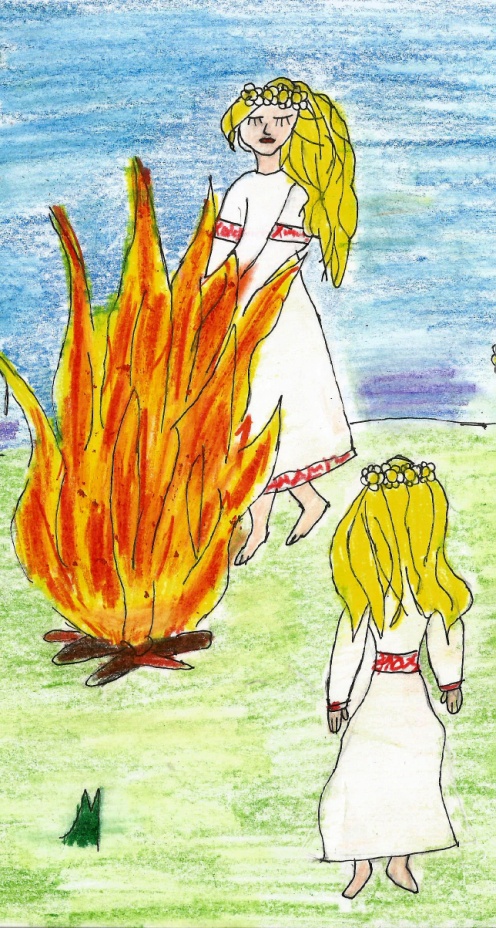 Иллюстрирование-
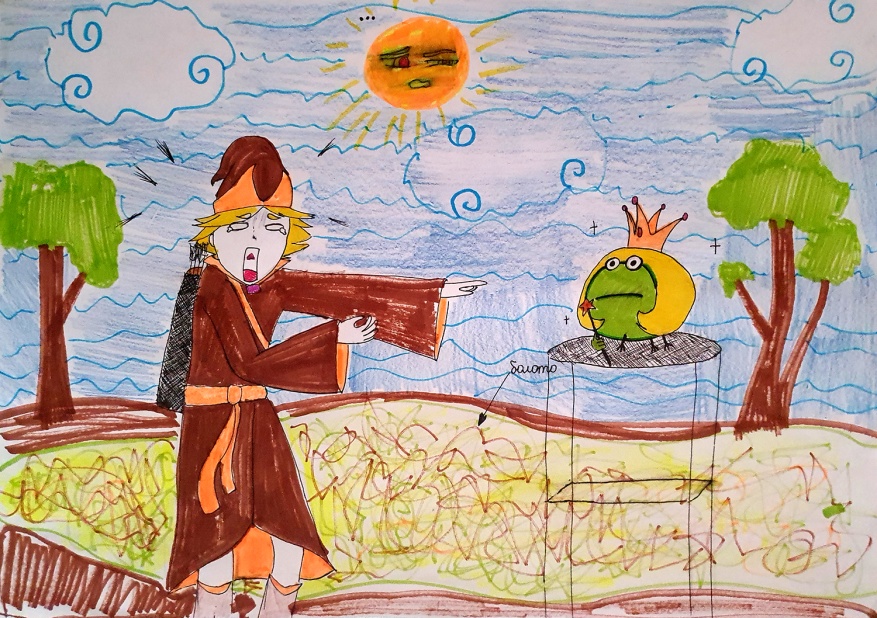 -   прекрасный показательный, оценочный материал относительно читательской грамотности учащихся.
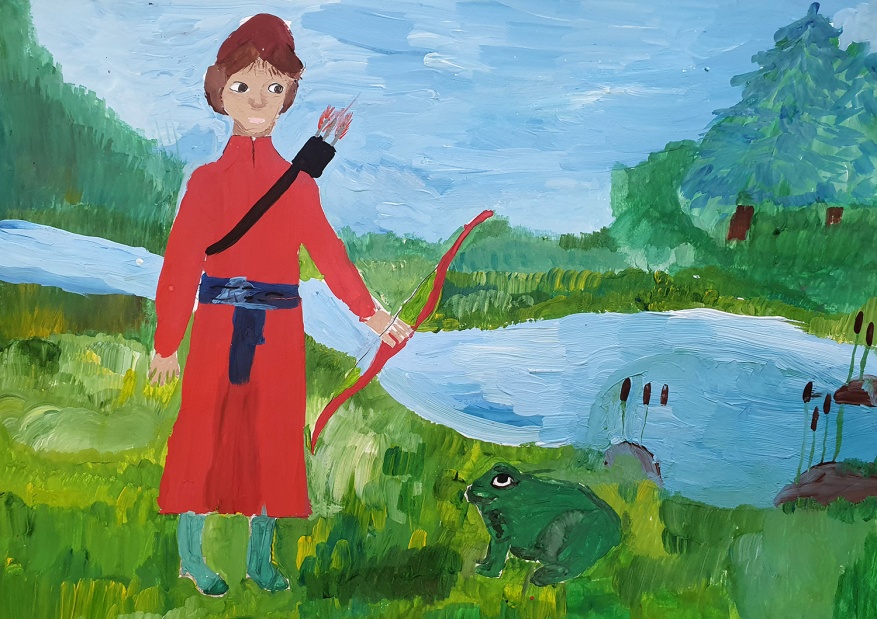 Рисунки учеников 7 класса
Спасибо за внимание!